THE STRUCTURE OF DNA
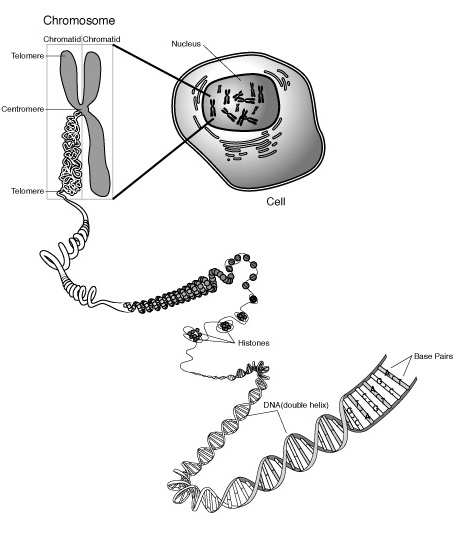 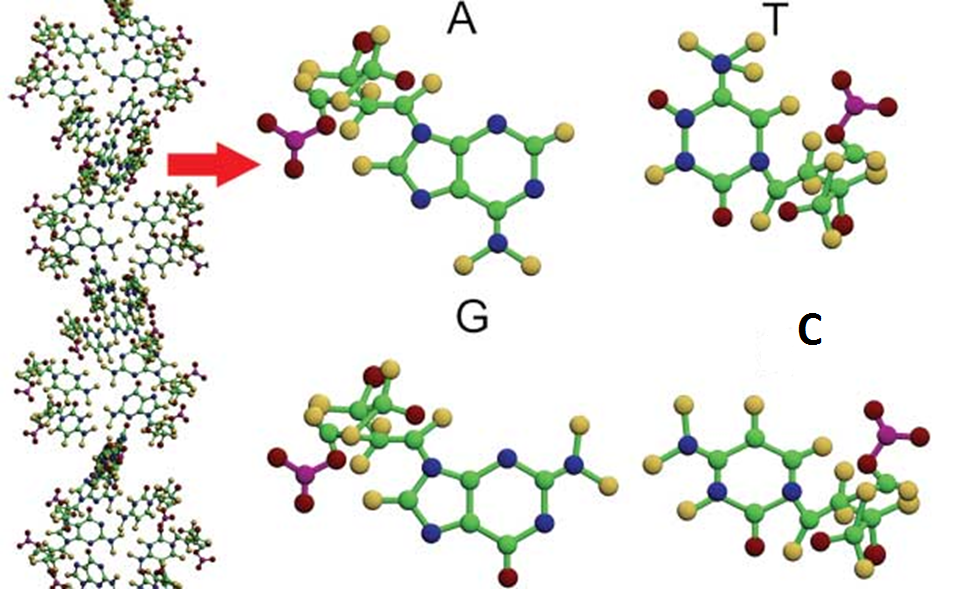